Media Audio, Audiovisual, dan Internet
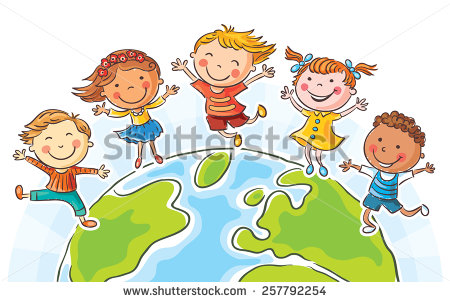 Noni Agustina
Media berbasis visual
Visual dapat dimergerti
 Visual terang/ dibaca
 Visual menarik
Storyboard
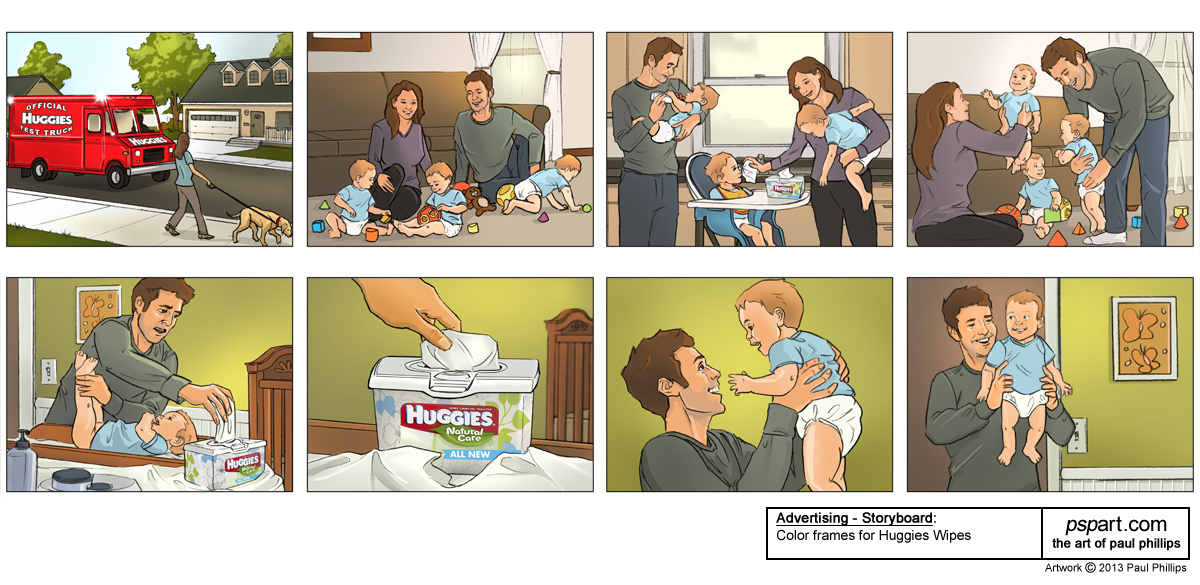 Flashcard
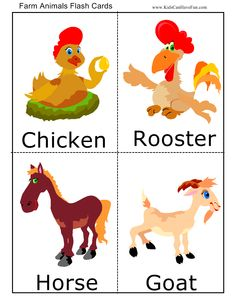 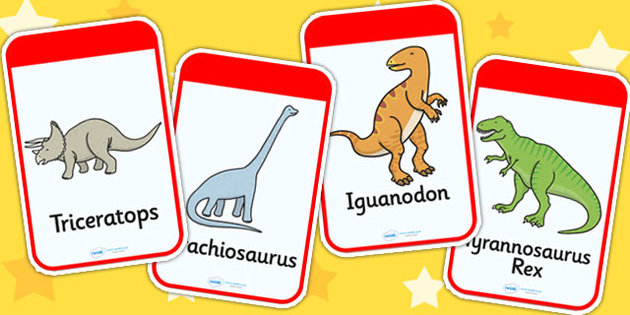 Graph
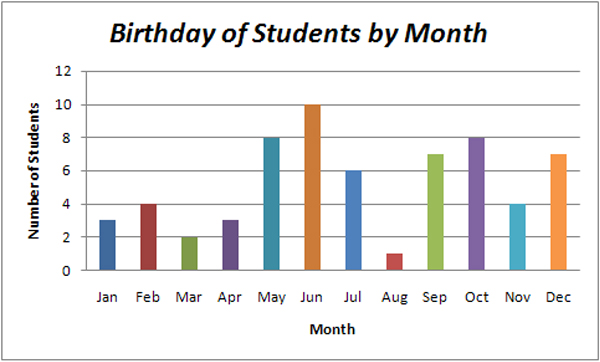 Peta
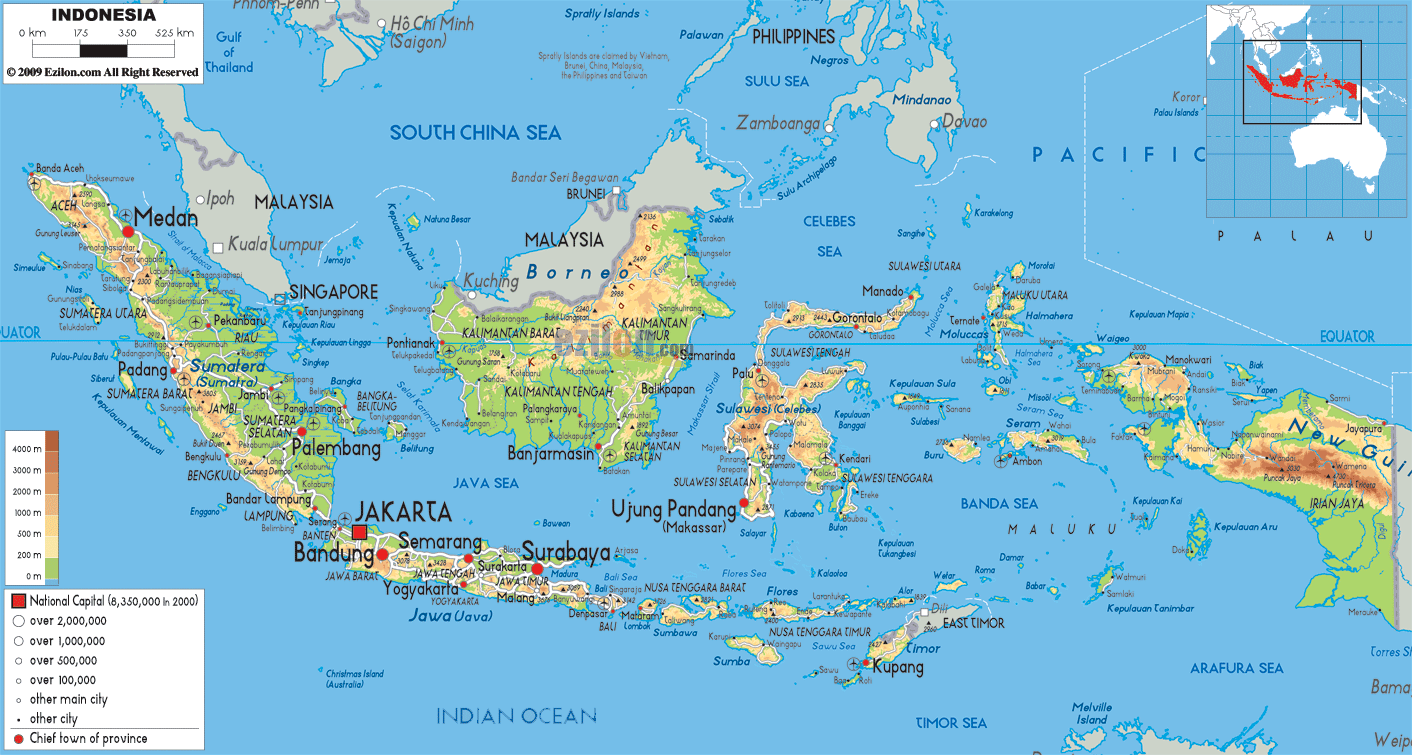 Media berbasis Audio
Audio disesuaikan dengan tingkat kemampuan siswa
 Mengembangkan keterampilan mendengar dan mengevaluasi apa yang didengar
Audio yang menarik
Media berbasis Audio Visual
Mengembangkan keterampilan mendengar dan melihat
Dilengkapi dengan suara dan gambar
Contohnya: Video
Media berbasis Internet
Perkembangan teknologi dan informasi mempengaruhi bidang pendidikan seperti penggunaan internet dalam pembelajaran
Terdapat beberapa website yang memberikan pembelajaran seperti
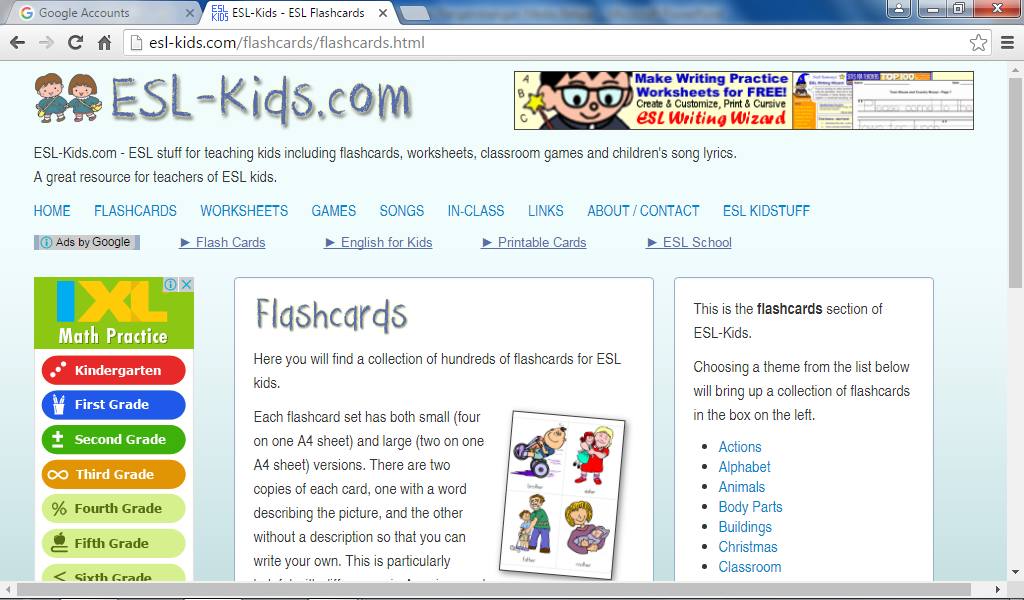 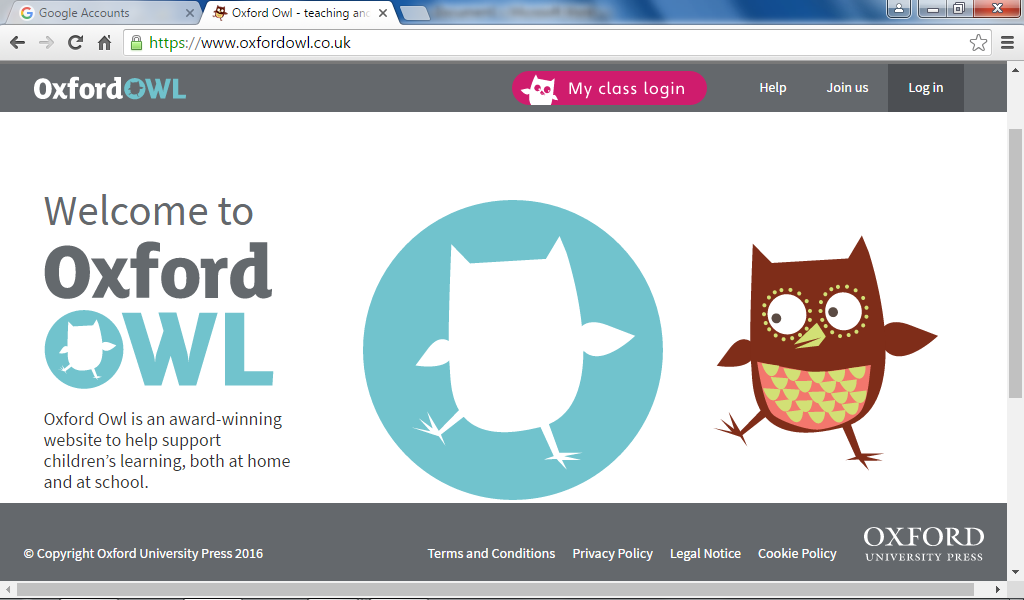 DAFTAR PUSTAKA
Arsyad, Azhar. 2015. Media pembelajaran. Depok: RajaGafindo Persada

Rohani, Ahmad. 2014.Media instrusional edukatif.  Jakarta:Rineka Cipta

Sanjaya, Wina. 2007.Strategi pembelajaran berorientasi standar proses pendidikan. Jakarta: Kencana Prenada Media Group  

Daryanto. 2010. Media pembelajaran. Yogyakarta: Gava Media